Государственное бюджетное учреждение 
Территориальный центр социального обслуживания  
"Бабушкинский« филиал «Южное Медведково»
Докладчик – Заплетнюк Светлана Геннадьевна
ИНФРАСТРУКТУРА ФИЛИАЛА «ЮЖНОЕ МЕДВЕДКОВО»
СПЕКТР ПРЕДЛАГАЕМЫХ ГРАЖДАНАМ УСЛУГ:
Отделение социального обслуживания на дому
ОСО
Отдел долголетия
социально-экономические,
социально-педагогические, 
социально-правовые, 
социально-психологические, 
социально-медицинские, 
социально-бытовые,
социально-консультативные, 
санитарно-гигиенические,
культурно-досуговые, 
консультативные услуги. 

При оказании гражданам всех видов услуг соблюдаются принципы адресности и преемственности помощи.
ОД
Отделение срочного социального обслуживания
Кабинет выдачи технических средств реабилитации
КВТСР
Отделение социальной реабилитации инвалидов
ОСРИ
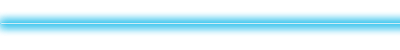 МЕЖВЕДОМСТВЕННОЕ ВЗАИМОДЕЙСТВИЕ
Попечительский совет
Управа, муниципальное образование
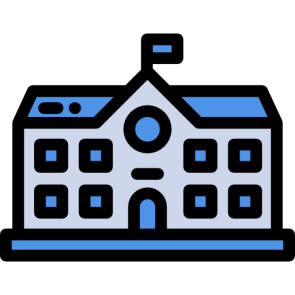 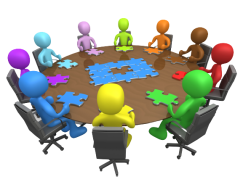 Общественные организации
 и объединения
ТЦСО «Бабушкинский»         филиал «Южное Медведково»
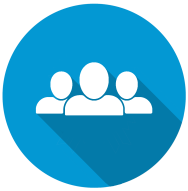 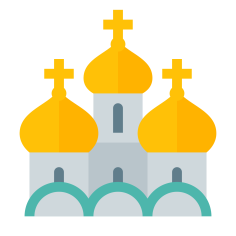 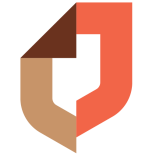 Религиозные
 организации
Центр госуслуг Москвы
 «Мои документы»
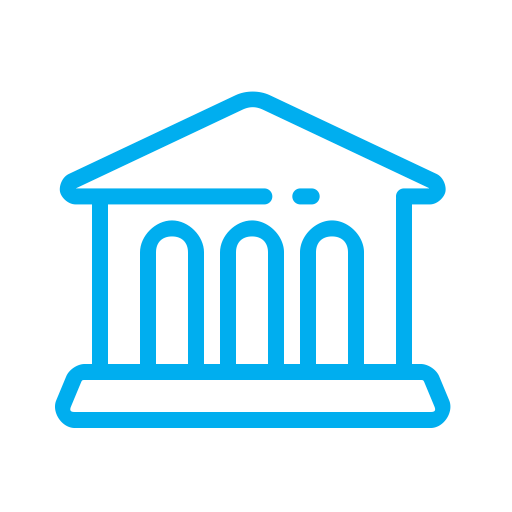 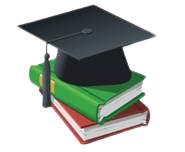 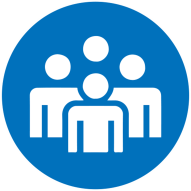 Театры, выставочные залы
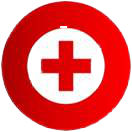 Коммерческие и благотворительные организации, НКО, ГБУ
Медицинские учреждения
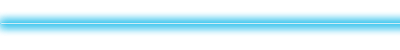 НОВОВВЕДЕНИЯ В РАБОТЕ
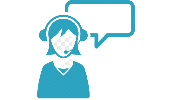 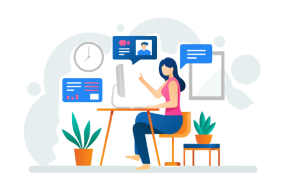 Организация предоставления услуг  дополнительной адресной социальной поддержки гражданам, включенным в реестр доставки на дом лекарственных препаратов и изделий медицинского назначения
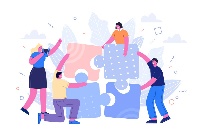 Развитие сети самоорганизованных клубов Центра Московского долголетия
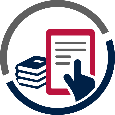 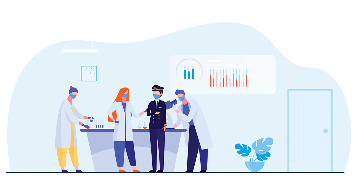 Реализация проекта «Социальные службы в больницах» на базе клинических больниц города
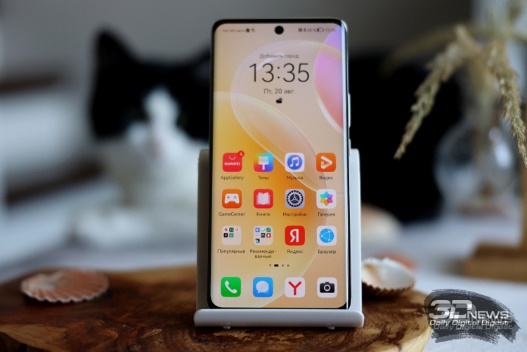 Реализация проекта «Мобильное приложение» в социальном обслуживании на дому
СОЦИАЛЬНОЕ ОБСЛУЖИВАНИЕ НА ДОМУ
На надомном обслуживании состоит 455 человек 
количество услуг  87325
из них:
инвалиды первой группы
40 человек
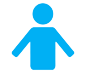 одинокие -  402 человек
инвалиды  второй группы
244 человека
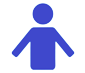 инвалиды  третьей группы
77  человек
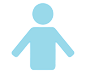 в 2023 году оказано
пенсионеры 94  человек
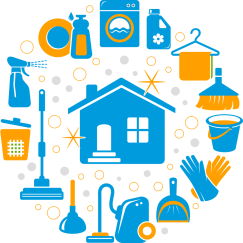 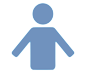 53527 социально-бытовых услуг
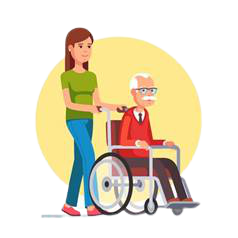 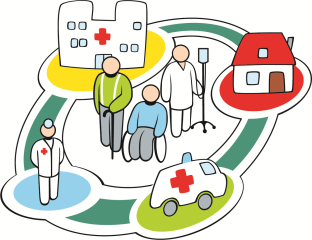 33751 социально-медицинских услуг
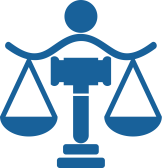 47  социально-правовые услуг
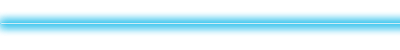 АДРЕСНАЯ ПОМОЩЬ ВЕТЕРАНАМ ВОВ
В 2023 году за адресной социальной помощью обратились  27 ветеранов
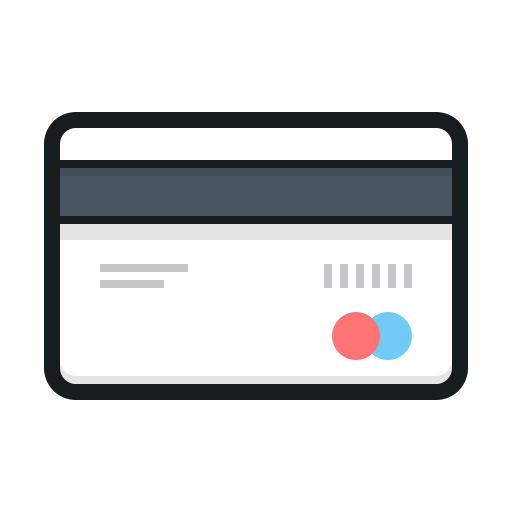 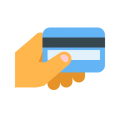 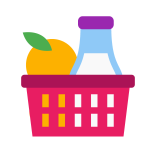 праздничный продуктовый  набор – 38  чел.
электронные сертификаты  2000 рублей – 
3 чел.
электронные сертификаты  на товары длительного пользования – 27  чел.
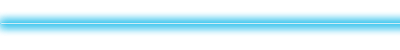 ЭЛЕКТРОННЫЕ СОЦИАЛЬНЫЕ СЕРТИФИКАТЫ НА БЫТОВУЮ ТЕХНИКУ
В  2023 году выдано 27  ЭСС на ТДП
5                         0                          4                      3                     4                         5                           4                     1
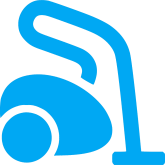 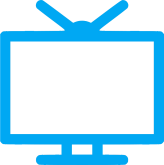 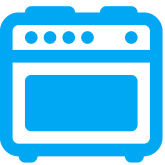 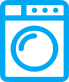 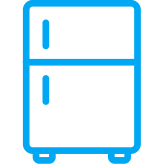 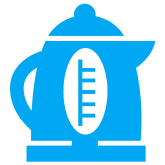 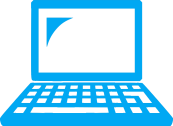 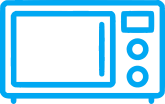 холодильник, газовая плита, эл.плита, печь СВЧ, электрический чайник, пылесос, телевизор, ноутбук
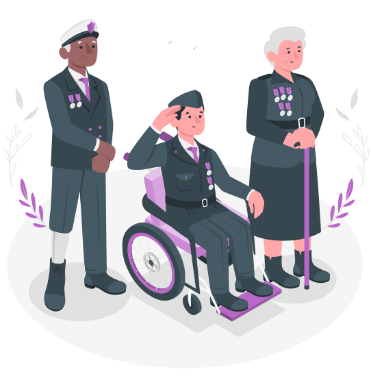 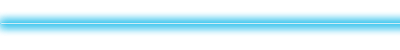 ПРОКАТ И ВЫДАЧА  ТЕХНИЧЕСКИХ СРЕДСТВ РЕАБИЛИТАЦИИ
В  2023 году выдано:
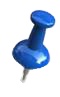 Абсорбирующее бельё - 517 чел./354433ед.
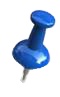 Технические  средства реабилитации – 158 чел./211 ед.
Компенсации за самостоятельно приобретенные технические средства реабилитации –231 чел./30849 ед.
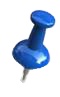 Выданы направления на протезно-ортопедические предприятия для дальнейшего обеспечения протезными техническими средствами реабилитации – 102 чел./387ед.
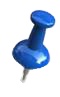 Также проводилось консультирование и обучение пользования техническими средствами реабилитации.
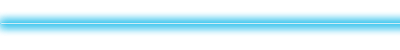 СОЦИАЛЬНАЯ РЕАБИЛИТАЦИЯ ИНВАЛИДОВ
Основной профиль отделения социальной реабилитации инвалидов (ОСРИ) - оказание помощи инвалидам по общему заболеванию, лицам с ограниченными возможностями здоровья, в том числе участникам техногенных катастроф и боевых действий. Преимущественно в отделение обращаются инвалиды и лица с ограниченными возможностями здоровья, проживающие в районах Северное Медведково, Южное Медведково, Отрадное, Бабушкинский.
За  2023 год  услугу «Комплексная реабилитация в нестационарной форме» получили 257 жителей района Южное Медведково.
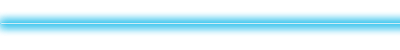 СОЦИАЛЬНАЯ РЕАБИЛИТАЦИЯ ИНВАЛИДОВ
Сотрудниками ОСРИ проводятся следующие групповые занятия в школах:   «Здоровье»,  «Гармония в тебе»,   «Мастерская радости»,  «Преодоление.
По рекомендации ЛПУ в течение   курса проводятся занятия оздоровительной гимнастикой (занятия разными видами дыхательной, пальчиковой и ритмической гимнастик, логоритмикой.
По индивидуальной программе проходят занятия на кардио и силовых тренажерах: Орторент, велотренажёр, тренажёр «Малтиджим», тренажёр «Наездник», беговая дорожка, а также разнообразные массажные дорожки, курс магнитотерапии на аппарате «Магнитер» а также на аппарате БОС мелкая моторика и БОС дыхание.
Кроме того в отделении используется методы оксигенотерапия, фитотерапия, музыкальная терапия и занятия в тренажерном зале,занятияв соляной пещере. 
При необходимости оказывается психологическая помощь в рамках индивидуальных и групповых занятий.
10
АКТИВНОЕ ДОЛГОЛЕТИЕ
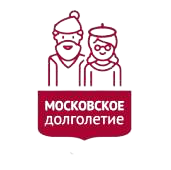 Проект «Московское долголетие»
В каждом районе Москвы организован полезный и бесплатный досуг для москвичей старшего поколения
Образование –  английский язык, арабский язык, китайский язык; Информационные технологии; История, искусство, краеведение; Психология и коммуникации; Финансовая и правовая грамотность
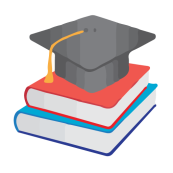 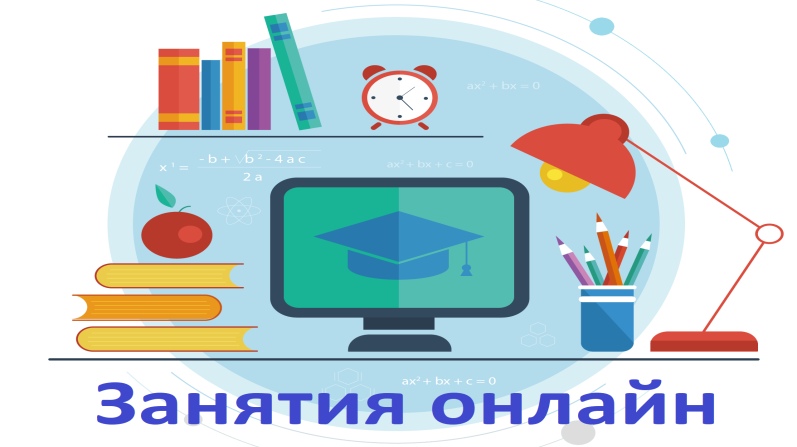 Программы физической активности - Здорово жить, Гимнастика; Здоровая спина; Оздоровительная гимнастика; Дыхательная гимнастика; Суставная гимнастика; ОФП; Йога; Цигун
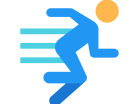 Танцевальные программы - Танцы для всех; Восточные танцы; Латиноамериканские танцы
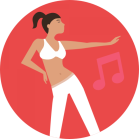 Творчество - Школа макияжа; Литература; Садоводство; Изготовление аксессуаров и декоративных украшений; Вышивка атласными лентами
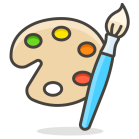 «ДОБРЫЙ АВТОБУС»
«Добрый автобус»
	 Уникальный социальный проект Правительства Москвы  
 «Добрый автобус». 
В целях поощрения самых активных участников проекта «Московское долголетие» ежемесячно были организованы 2-3 экскурсионные поездки на комфортабельных автобусах  в музеи Москвы и области. 
Средняя вместимость одного автобуса 50 человек.
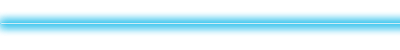 Кадровый состав
ОБРАЗОВАНИЕ
Фактическое кол-во – 52
из них 
18 – социальные работники
24  человека имеют 
высшее образование; 
22 человека - среднее профессиональное и
 начальное профессиональное;
6 человек - среднее образование
ВОЗРАСТ СОТРУДНИКОВ
в возрасте до 35 лет – 6 человека
от 35 до 55 лет – 42 человек
старше 55 – 4 человек
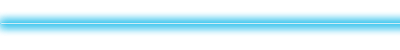 ЗАДАЧИ НА 2022 ГОД
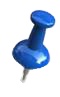 Передача полномочий ГБУ «МСП – Мой социальный помощник» и работа в рамках нового штатного расписания Департамента труда и социальной защиты населения города Москвы.
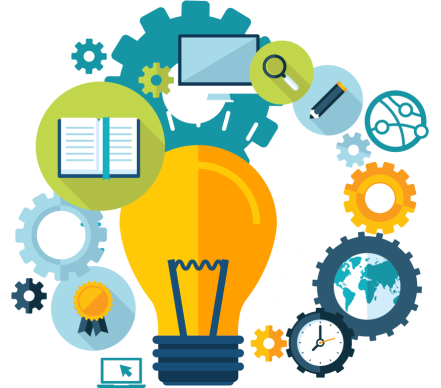 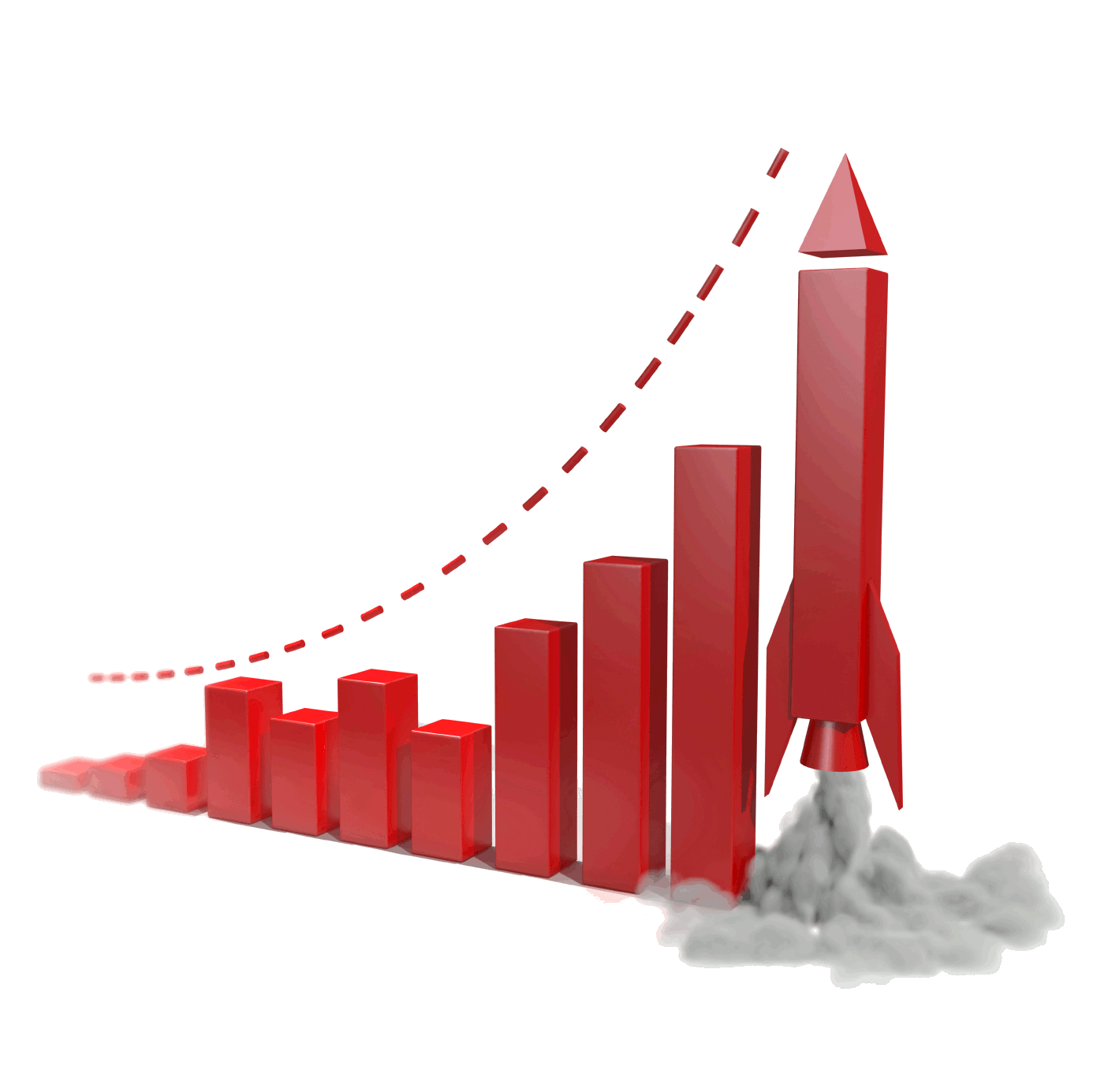 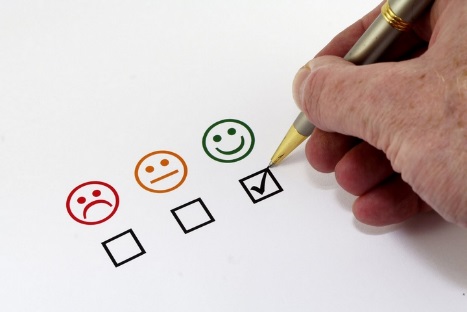 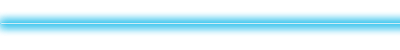 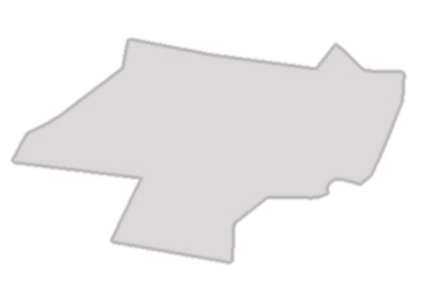 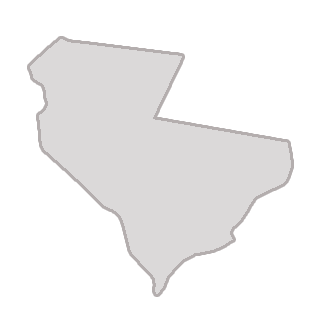 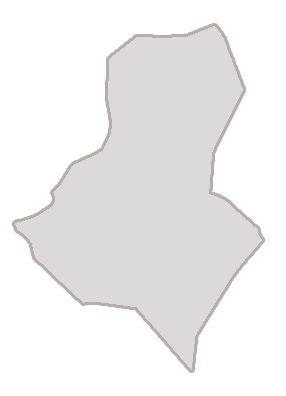 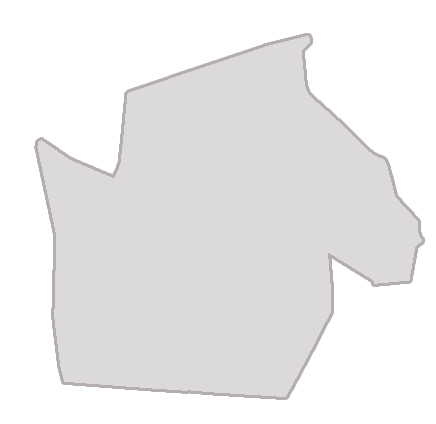 Спасибо за внимание!